Cvičení 2. blok: Základy práce s proměnnými
Vyhodnocení screeningových adiktologických testů
Vyhodnocení adiktologických testů
Na příkladech si ukážeme některé základní operace s proměnnými při úpravě a čištění dat
Můžete využít v praxi či diplomce, pokud využijete nějaký dotazník, tak je první krok práce s dayt
Dvě základní dovednosti:
zobrazení tabulky,
rekódování proměnných.
Znáte nějaké screeningové adiktologické testy? Jaké?
Vyhodnocení testu CAST
Znáte někdo ten test?
CAST (Cannabis Abuse Screening Test)
Cílem je zmapovat rizikové chování v souvislosti s užíváním konopných drog v posledních 12 měsících. 
Test CAST se skládá ze šesti otázek, na které respondent odpovídá ANO/NE. 
Každá odpověď ANO se hodnotí jedním bodem. 
Výsledkem součtu jednotlivých kladných odpovědí na otázky dotazníku má respondent možnost získat 0–6 bodů
0–1 bod představuje malé riziko rizikového chování, 
2–3 body představují střední riziko rizikového chování,
4–6 bodů představují vysoké riziko rizikového chování užívání konopných drog.
zdroj: Andrlová et al. (2016)
CAST (Cannabis Abuse Screening Test)
zdroj: Andrlová et al. (2016)
Jako na vyhodnocení CASTu?
Jednotlivé kroky procesu:
Najdeme proměnné v dotazníku a ověříme jejich použitelnost - srovnáme s pokyny vyhodnocení.
Zkontrolujeme hodnoty v data setu.
Upravíme proměnné.
Vytvoříme skóry a kategorie.
Krok. 1: Najdeme proměnné v dotazníku a ověříme jejich použitelnost - srovnáme s pokyny vyhodnocení.
Liší se nějak pokyny a CAST v dotazníku?
Pokyny pro vyhodnocení:
CAST v dotazníku:
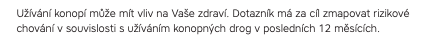 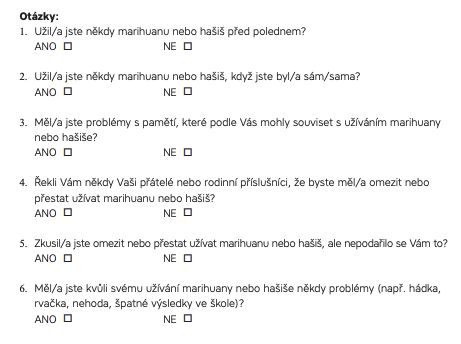 Krok. 1: Najdeme proměnné v dotazníku a ověříme jejich použitelnost - srovnáme s pokyny vyhodnocení.
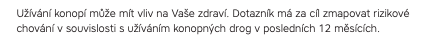 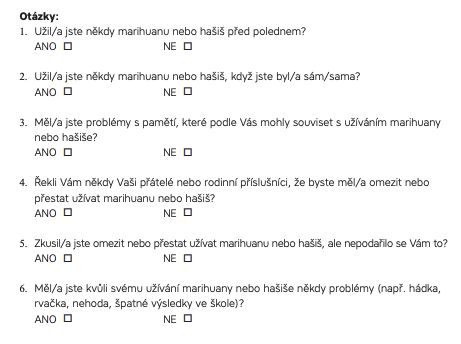 Je třeba převést hodnoty na ANO a NE. (uděláme v kroku 3)
Krok 2: zkontrolujeme hodnoty v data setu.
Zkontrolujeme hodnoty v data setu.
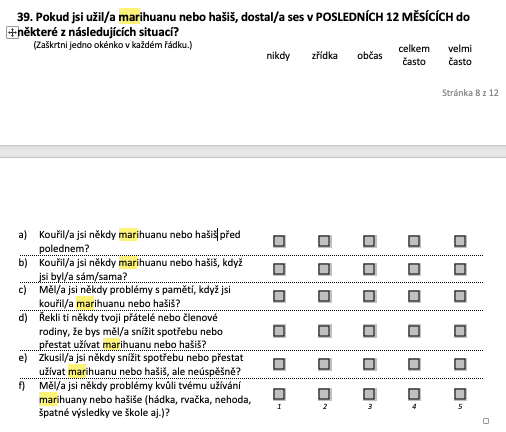 Na základě dotazníku a data setu jsme identifikovali, že se jedná o tyto proměnné:
Q39a, Q39b, Q39c, Q39d, Q39e, Q39f.
Uděláme frekvenční tabulky obvyklým způsobem
Krok 2: Zkontrolování hodnot v data setu
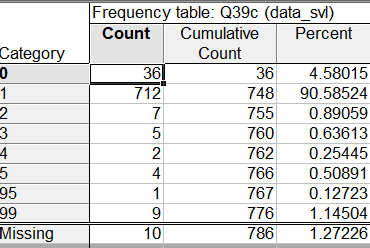 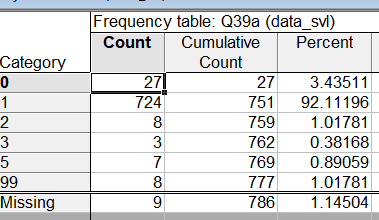 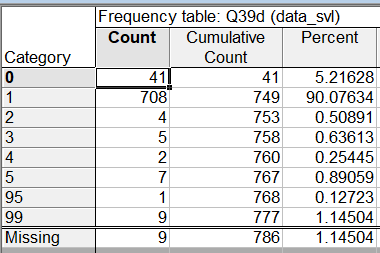 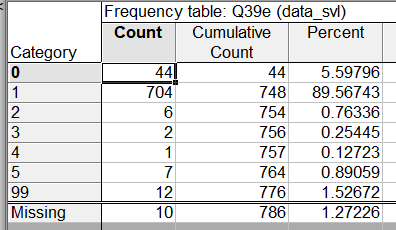 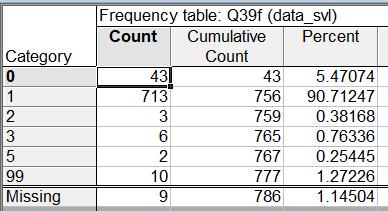 0, 95 a 99 jsou missingy. (uděláme v kroku 3)
Krok 3: Upravíme proměnné
Krok 3: Upravíme proměnné
Překódujeme staré proměnné do nových proměnných
Překódováváme do nových proměnných, abychom při chybě nepoškodili původní proměnnou
V našem případě využijeme zjištění Kroku 1 a Kroku 2:
Nikdy (1), zřídka (2), občas (3), celkem často (4), velmi často (5) potřebujeme překódovat na ANO (1) a NE (0)
0, 95 a 99 do missingu
Jak změníme hodnoty
0, 95 a 99 změníme na chybějící hodnoty
0, 95 a 99 -> chybějící hodnoty
Nikdy (1), zřídka (2), občas (3), celkem často (4), velmi často (5) potřebujeme překódovat na ANO (1) a NE (0)
1 -> 0
2, 3, 4, 5 -> 1
Krok 3: Úprava proměnných a rekódování do nové proměnné
Nejprve si vytvořím nové proměnné, do kterých bude ty původní rekódovat (neztratíme data)
Mohu vytvořit například na konci datového souboru poklikáním myší
Rozkliknutím přejmenuji
CAST_1
CAST_2
CAST_3
CAST_4
CAST_5
CAST_6
Nyní začnu překódovávat
-> DATA ->  RECODE
Příklad: CAST 3
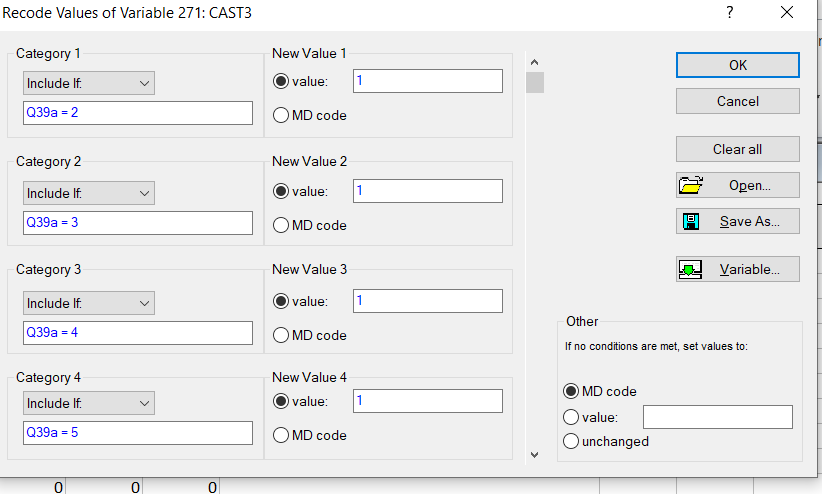 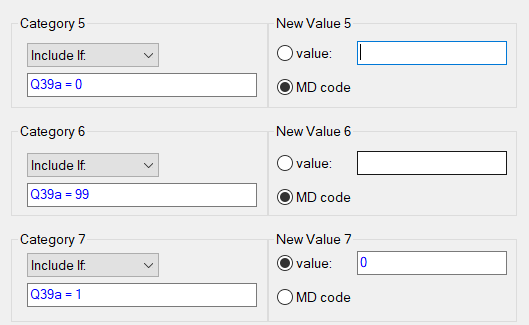 Potřebujeme zkontrolovat, že jsme provedli správně: překřížení proměnných-> STATISTICS -> BASIC STATISTICS
Kontrola: překřížení proměnných
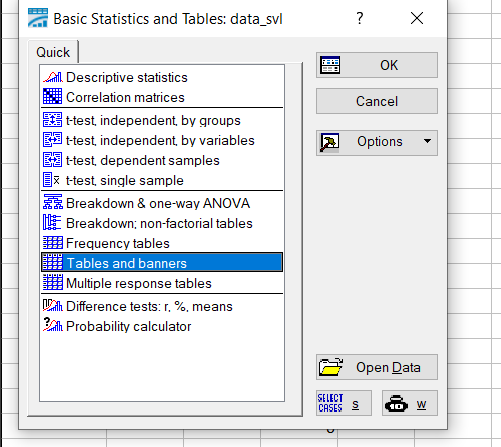 Kontrola: překřížení proměnných (CAST1 a Q39a)
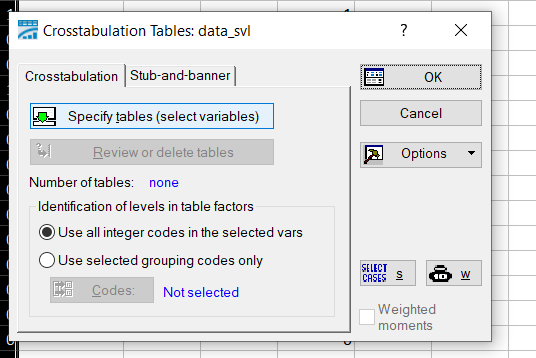 Kontrola: překřížení proměnných
Kontrola: překřížení proměnných
Výsledek
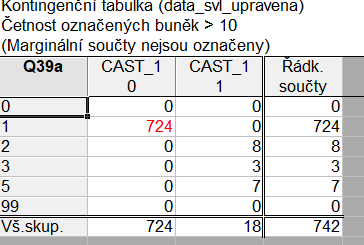 0, 95 a 99 -> zmizeli do chybějících hodnot
1 -> 0
2, 3, 4, 5 -> 1
Překodujeme pro každou promennou testu CAST
Překódujte a zkontrolujte správnost kódovaní (CAST1 – CAST6)
Uložte si výsledek
Kontrola výsledku
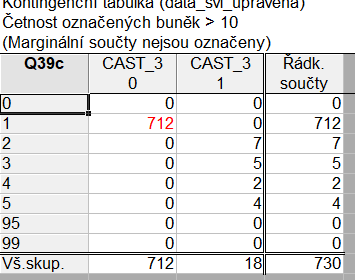 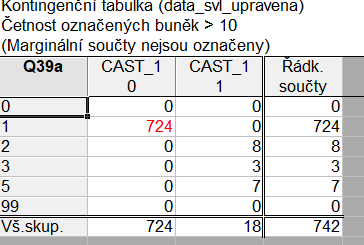 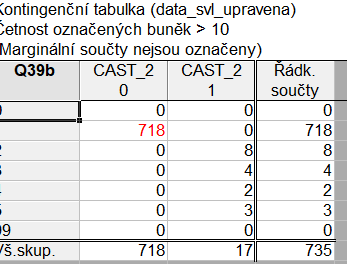 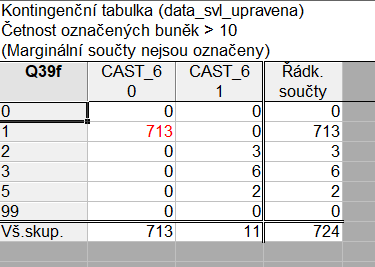 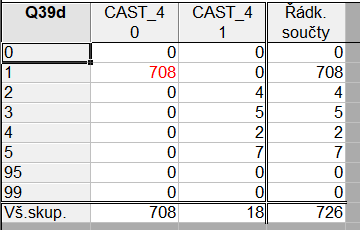 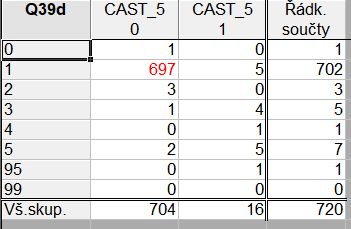 Krok 4.: Vytvoříme skóry a kategorie
Krok 4.: Vytvoříme skóry a kategorie podle pokynů
1. fáze: 
„Výsledkem součtu jednotlivých kladných odpovědí na otázky dotazníku má respondent možnost získat 0–6 bodů“ → skórování (sečteme body)
2. fáze:
„0–1 bod představuje malé riziko rizikového chování,
2–3 body představují střední riziko rizikového chování
4–6 bodů představují vysoké riziko rizikového chování užívání konopných drog.“ → rozdělíme do skupin
Krok 4: 1. fáze
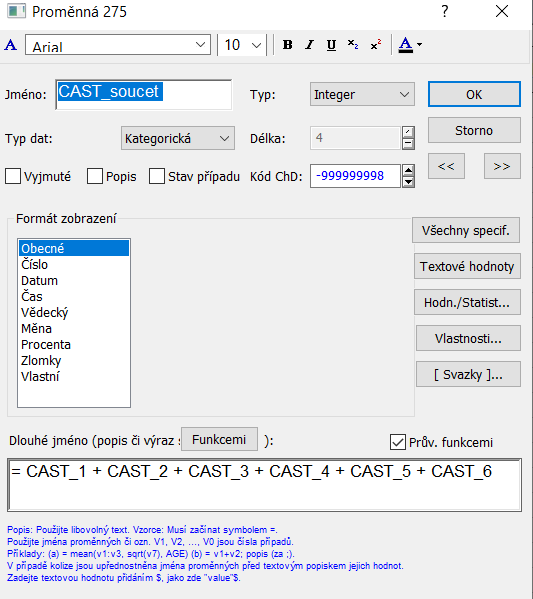 Sečteme pro každého respondenta jeho celkové skóre
Vytvoříme novou proměnnou CAST_soucet, rozklikneme a posléze ji definujeme součtem
Zobrazíme výsledek pomocí frekvenční tabulky – vyšlo vám stejně?
Krok 4: 2. fáze – rozdělení do skupin
Logika kategorizace:
0–1 bod → 1 (představuje malé riziko rizikového chování)
2–3 body → 2 (představují střední riziko rizikového chování)
4–6 bodů → 3 (představují vysoké riziko rizikového chování užívání konopných drog)
Vytvoříme CAST_cat a překódujeme
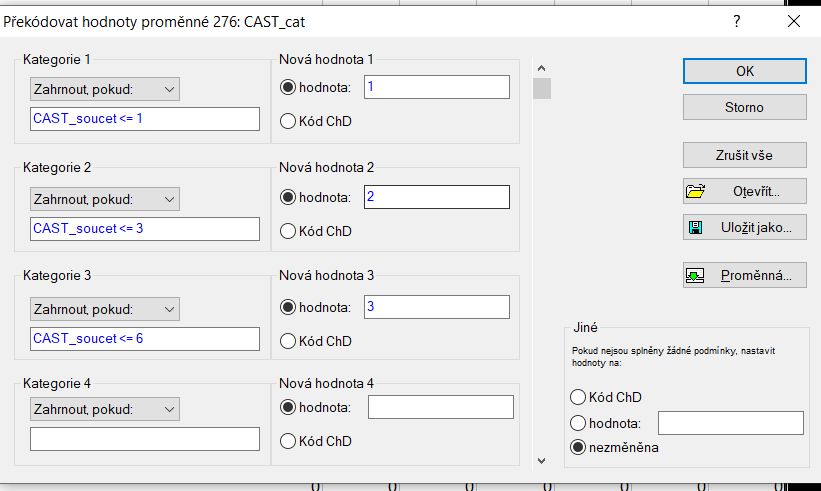 Kontrola pomocí kont. tabulky
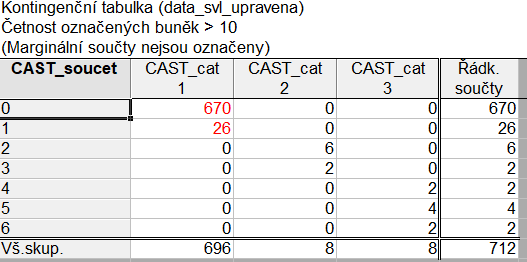 Logika kategorizace:
0–1 bod → 1 (představuje malé riziko rizikového chování)
2–3 body → 2 (představují střední riziko rizikového chování)
4–6 bodů → 3 (představují vysoké riziko rizikového chování užívání konopných drog)
Výsledek: tabulka
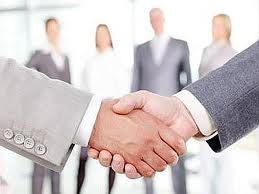 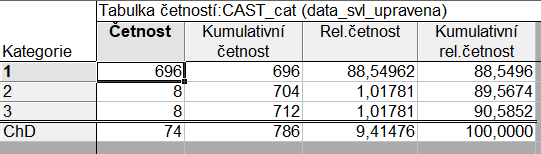 Shrnutí tohoto kroku
Recode, zejména převedení na ANO/NE
Součtový skór
Kategorizace
Další vychytávky a zjednodušení
Líbí se Vám jak je ta tabulka nazvaná? Jak je označená proměnná?
Nelíbí a proto používáme labely!
Změníme, když si rozklikneme proměnnou
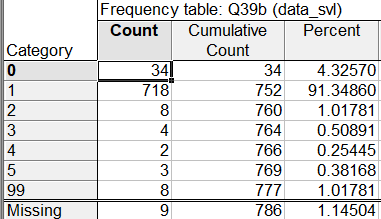 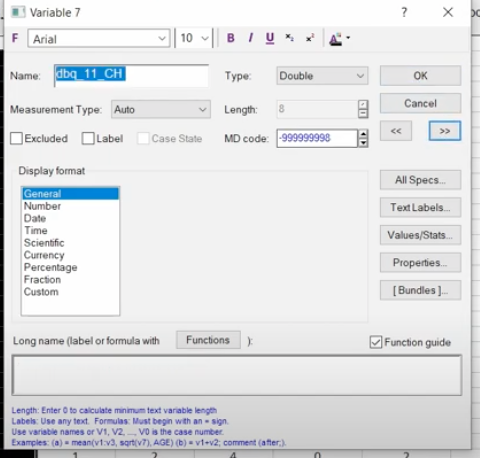 Do all specs můžeme vykopírovat z excelu – připravit si příklad
Jsou tam vidět i ty další vlastnosti proměnných
Ukázat jak to vypadá hezčeji
To samé můžeme učinit i pro jednotlivé kategorie
Text labels
Select variables zmenim to pro více promennych
Data bundles
Vyberu označením – třeba casty
Nějak vybírám bundle
Tools – selections conditions
Takove filtry jakoby
Budto kategorie i dle ids (špatní respodnneti)
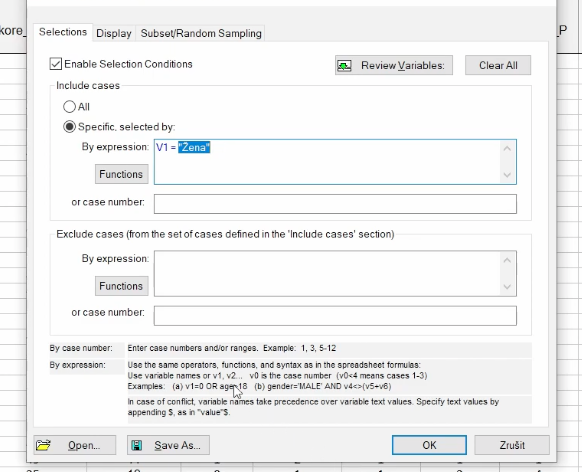 view
Labely nebo ne
Ztracené okno se dá najít takto
Nebo view - horizontally
Vyhodnocení základních škál: cvičení
Lie/bet
Lie/bet(zdroj: ncrg.org)
Především pro zjištění toho, zda je třeba podniknout další zhodnocení v oblasti problémového hraní
Odpověď ANO na jednu nebo obě otázky – je třeba další zhodnocení
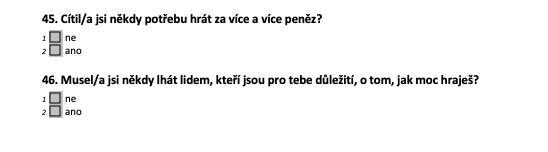 Vyhodnoťte Lie/bet skór
Obdobný postup jako u předchozího testu
Projděte celý proces a až budete mít tak mě přivolejte, posléze můžete vyrazit domů 
Prezentace je v moodle, takže si můžete stáhnout a vše si prostudovat